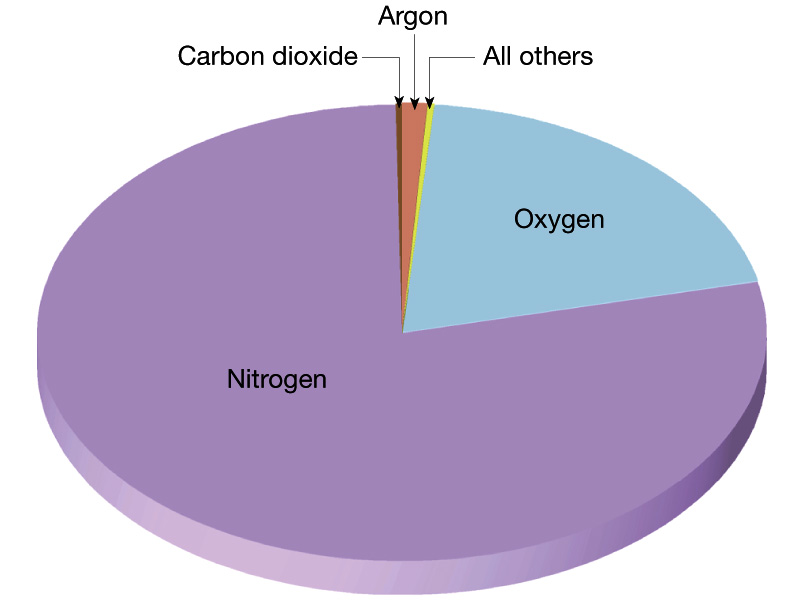 Composition of the Earth Atmosphere
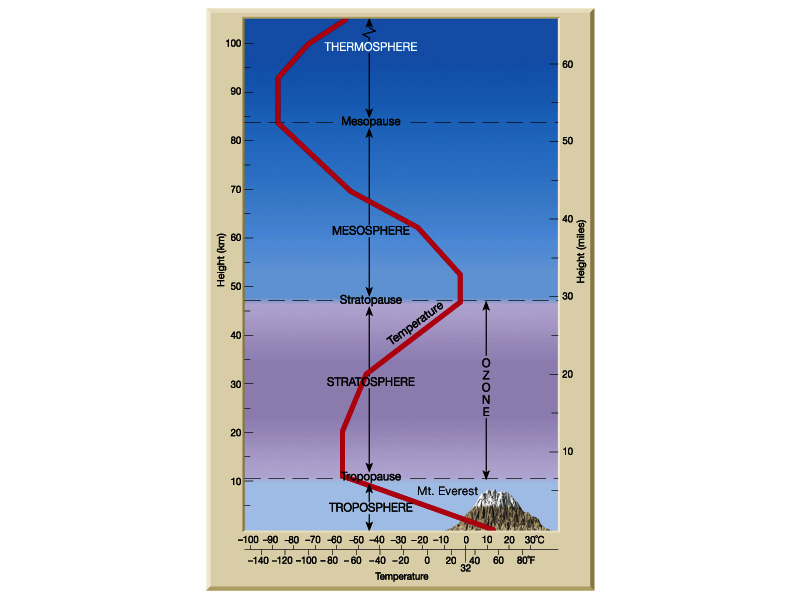 Structure of the
Earth atmosphere
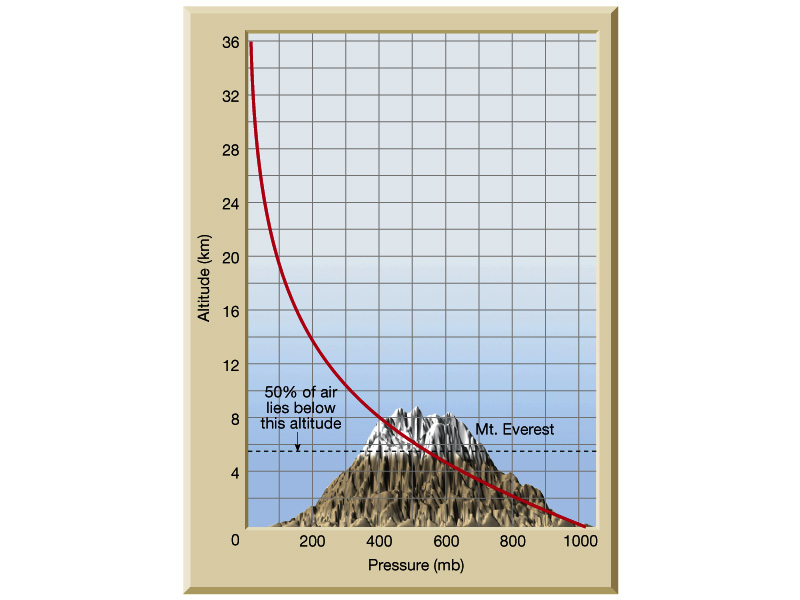 Pressure-altitude relationships
in troposphere
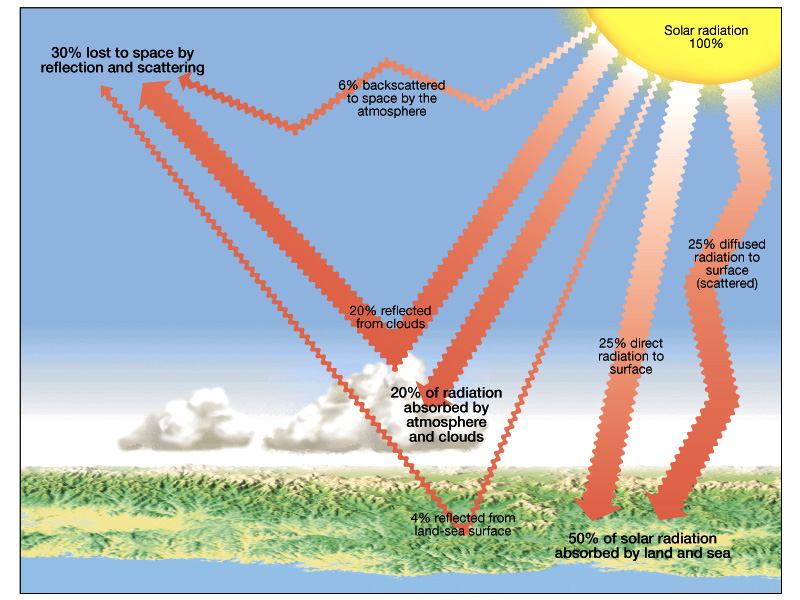 Earth solar energy budget
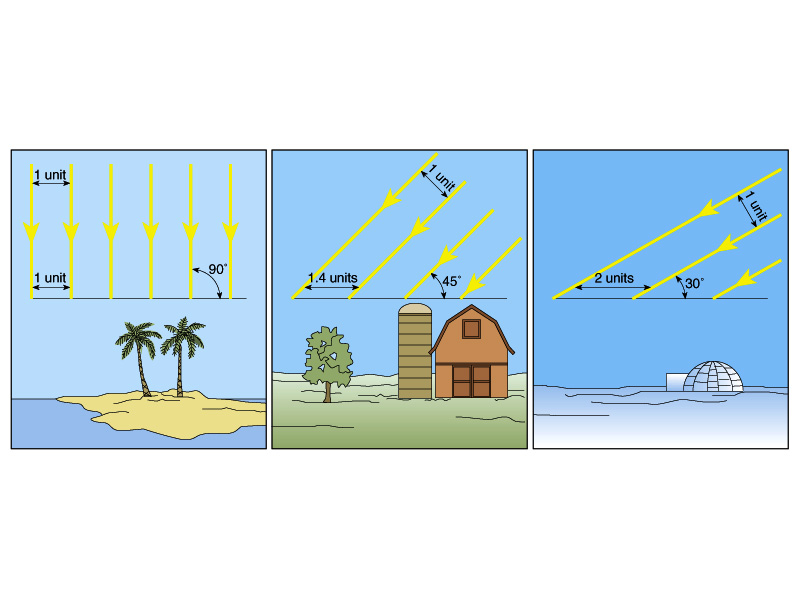 Low Latitude-----------------------------------------High Latitude
Latitudinal heating effects as related to solar ray angle of 
incidence
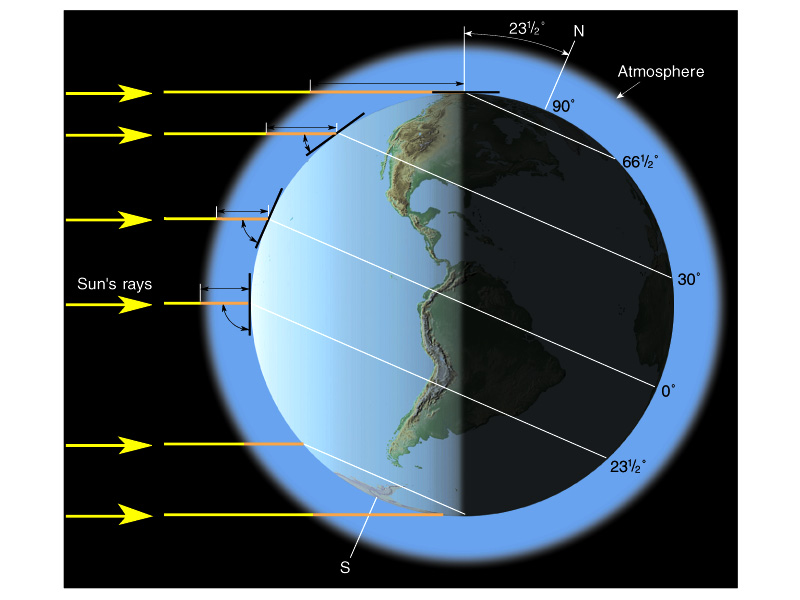 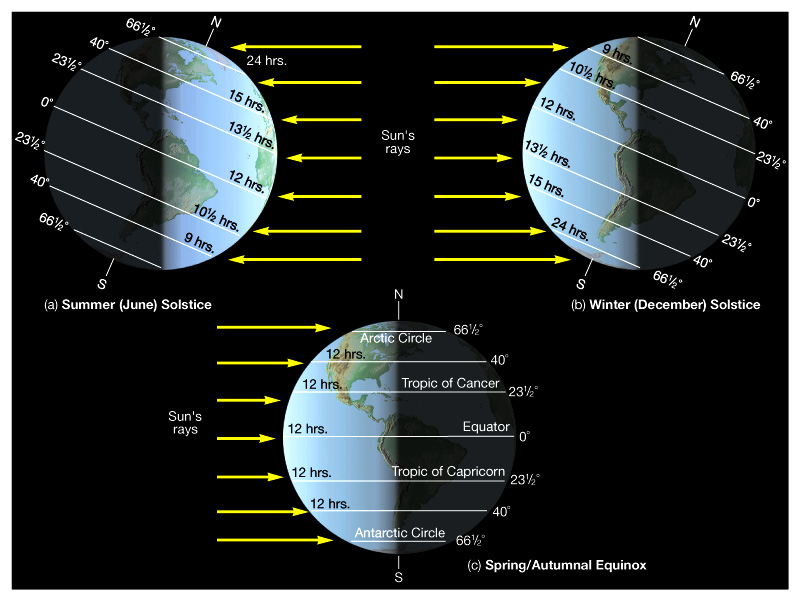 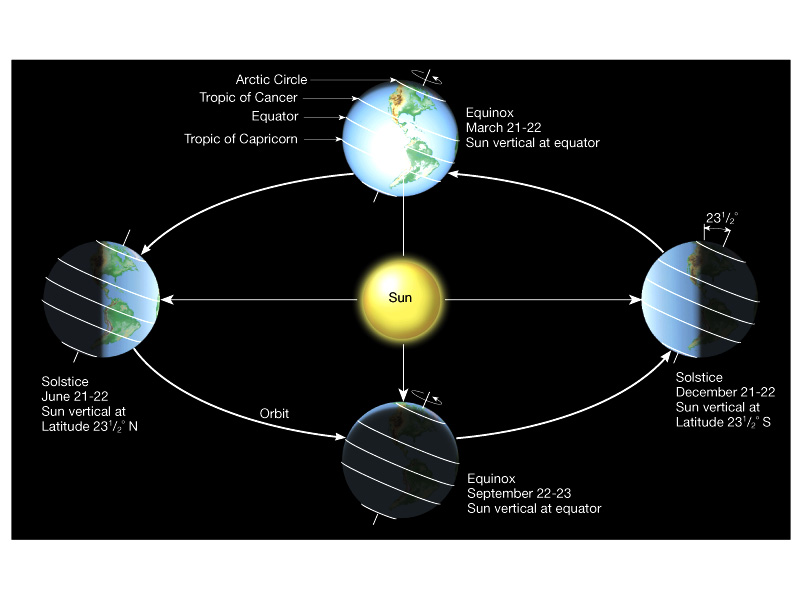 Seasonal heating and cooling of Earth atmosphere
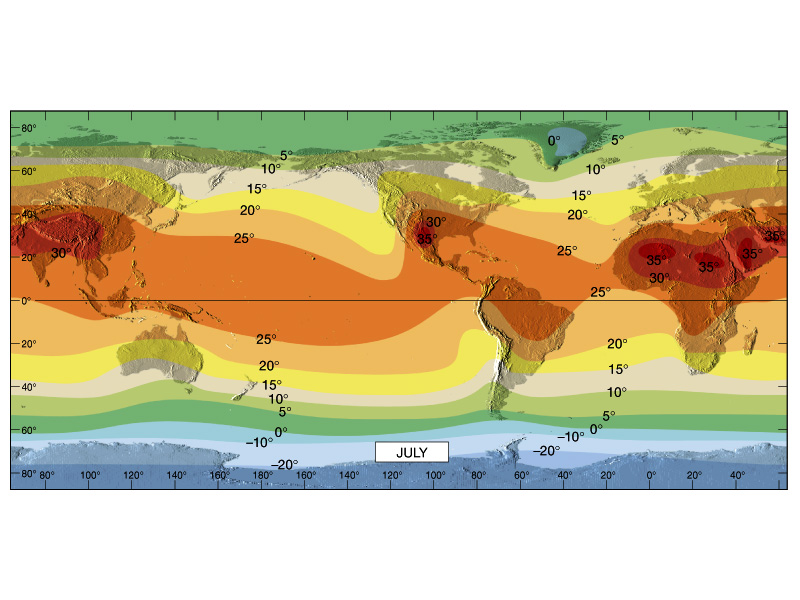 Global temperature trends – July (deg. Celsius)
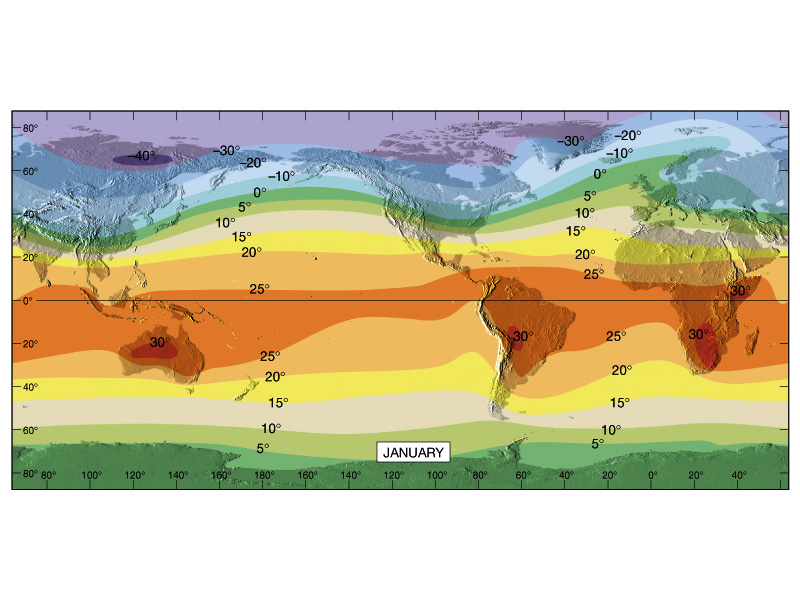 Global temperature trends – January (deg. Celsius)
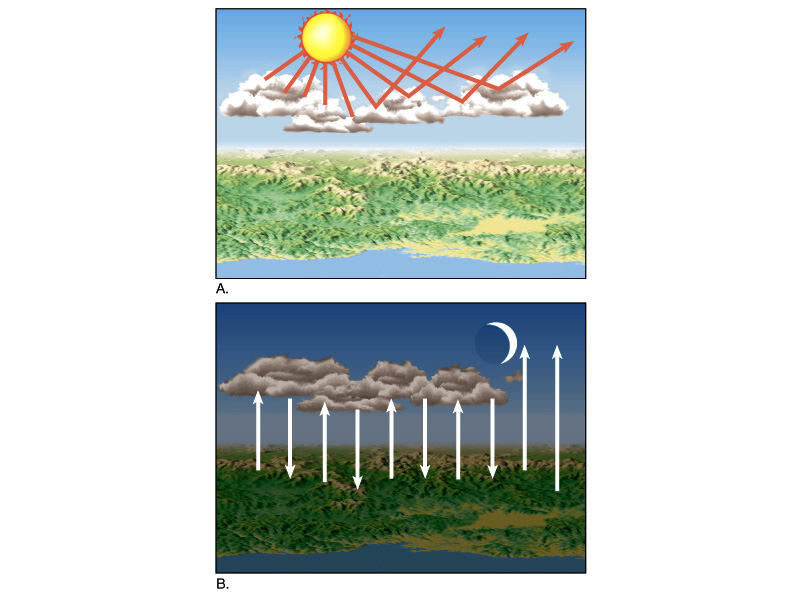 Effects of cloud
cover on surface
heating
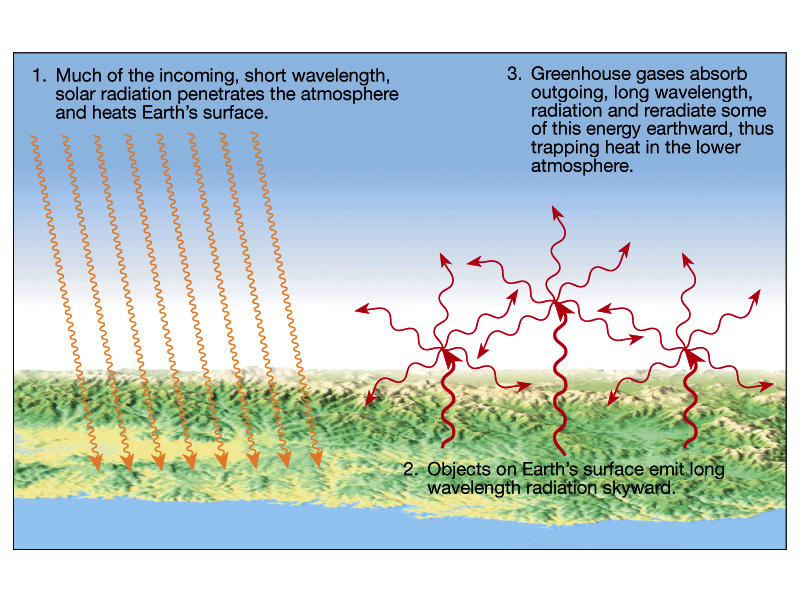 Greenhouse effect in Earth atmosphere
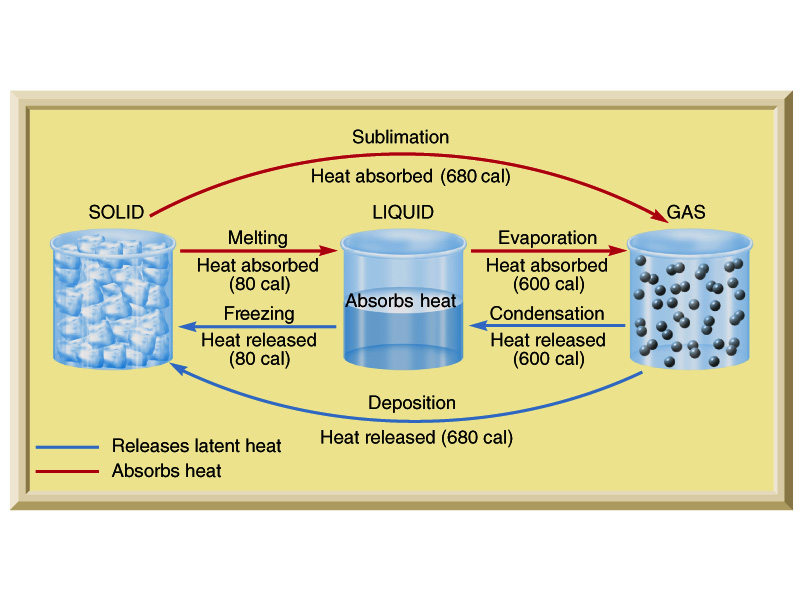 Heat exchange and phase transformation for water
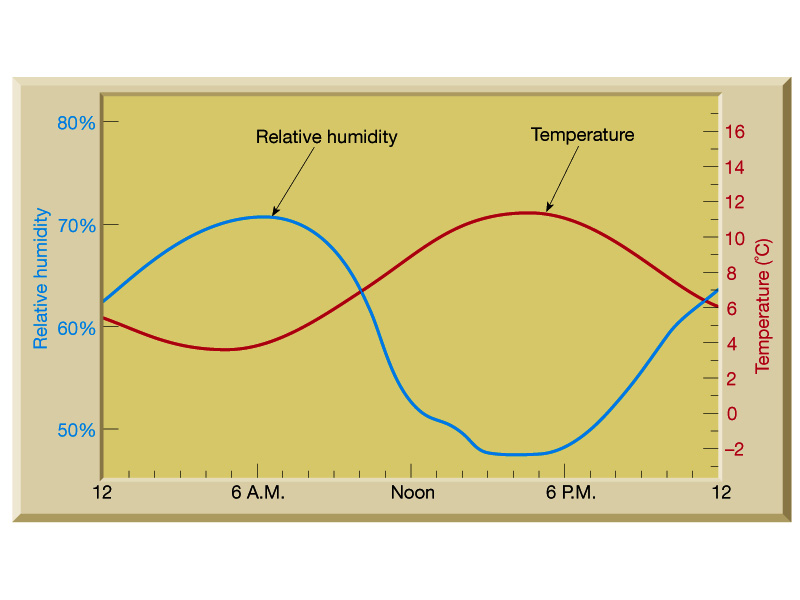 Diurnal fluctuation of relative humidity vs. time of day
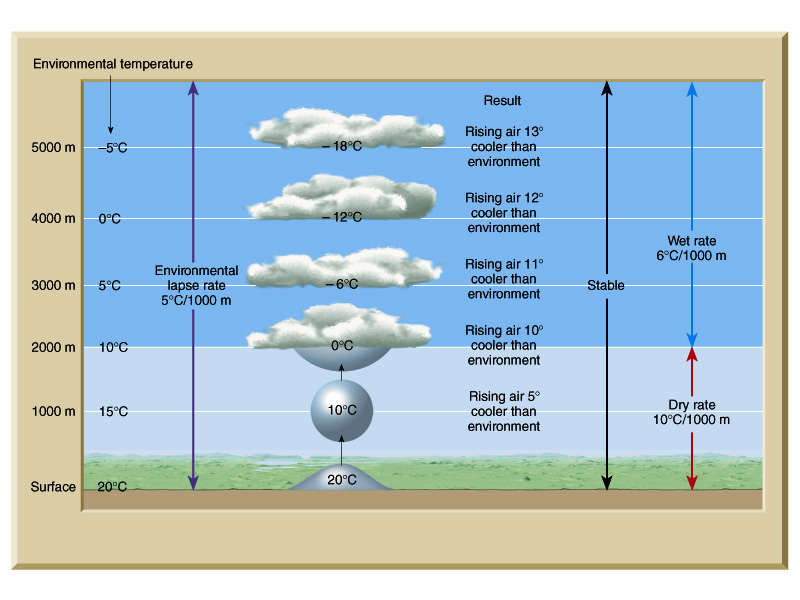 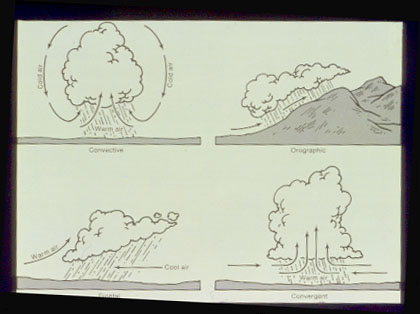 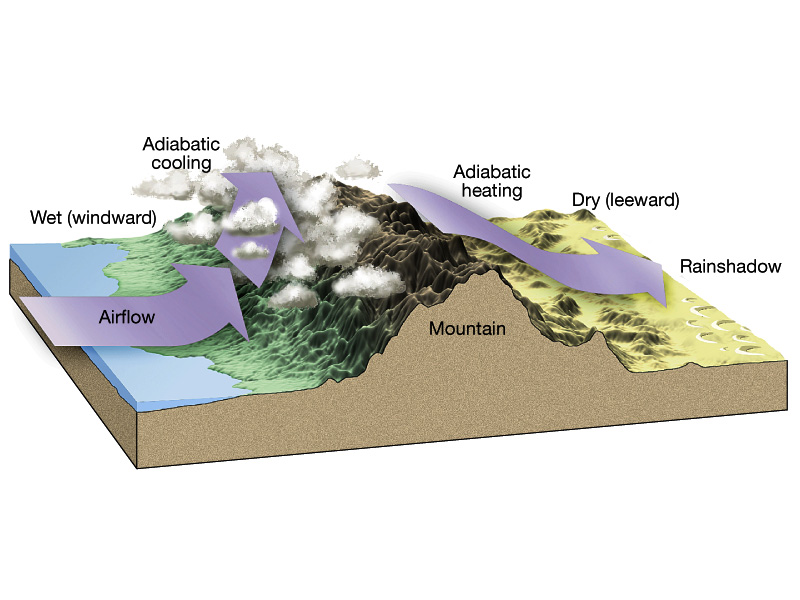 Forceful lifting: orographic
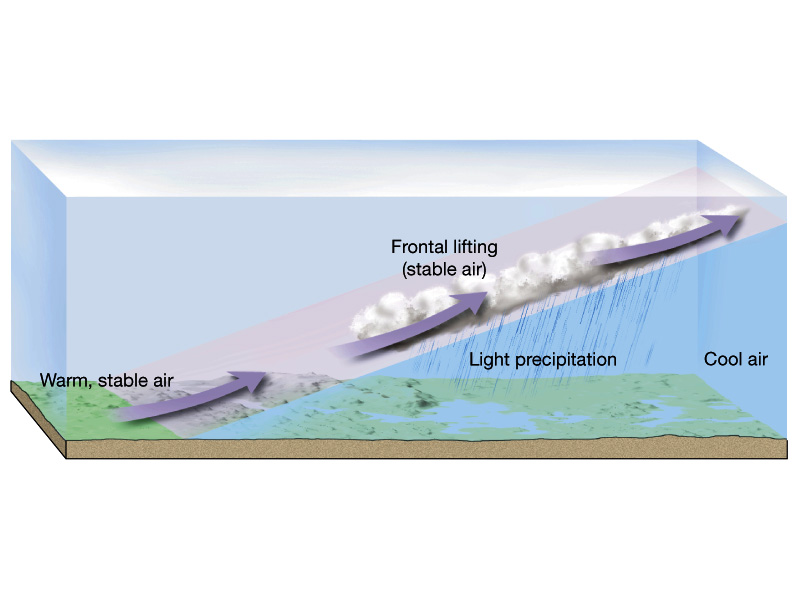 Forceful lifting: frontal wedging
Warm front
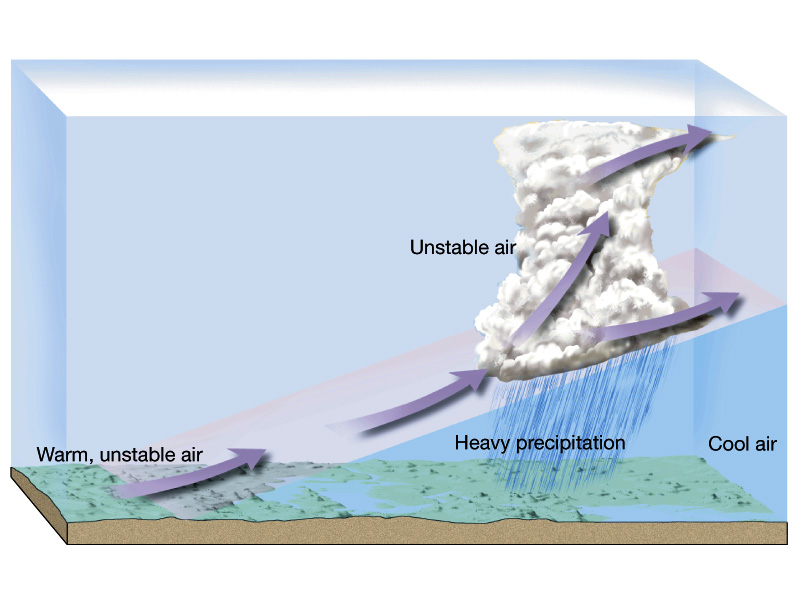 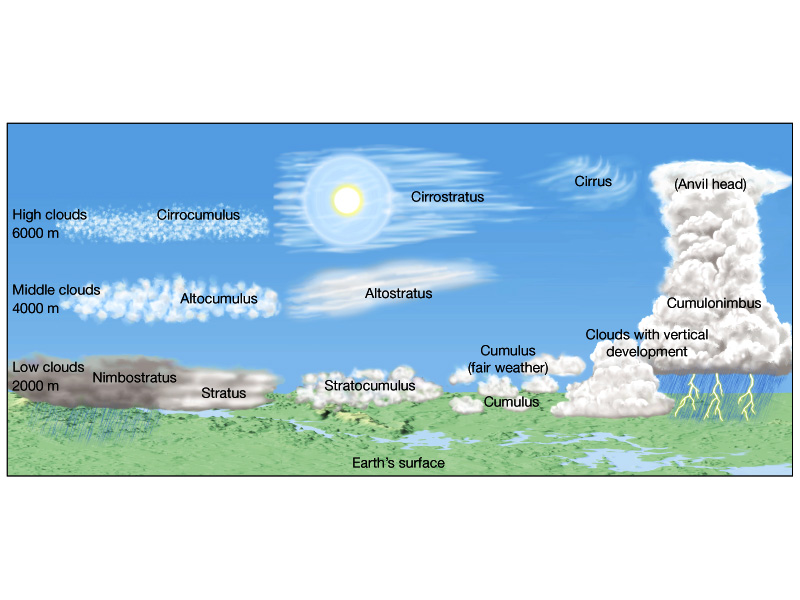 Cloud classification system (type, altitude, height)
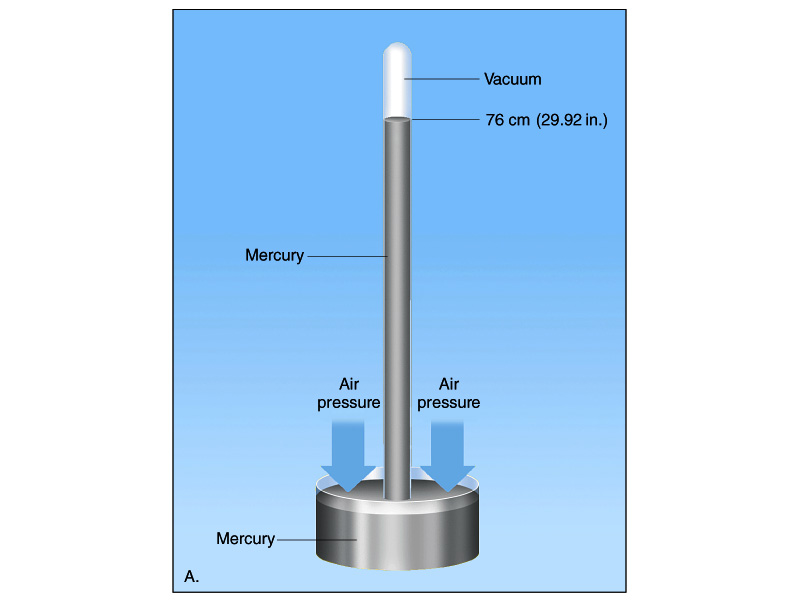 Toricelli’s Barometer
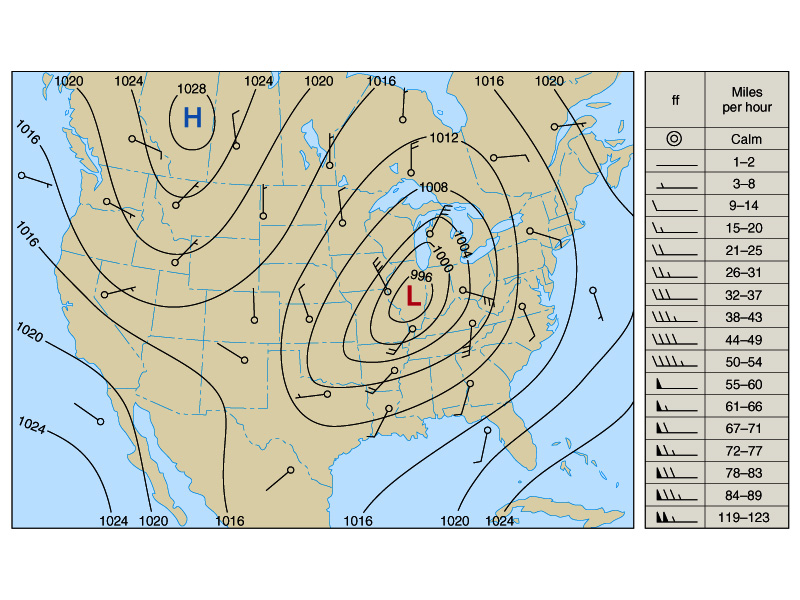 Air pressure map of U.s.
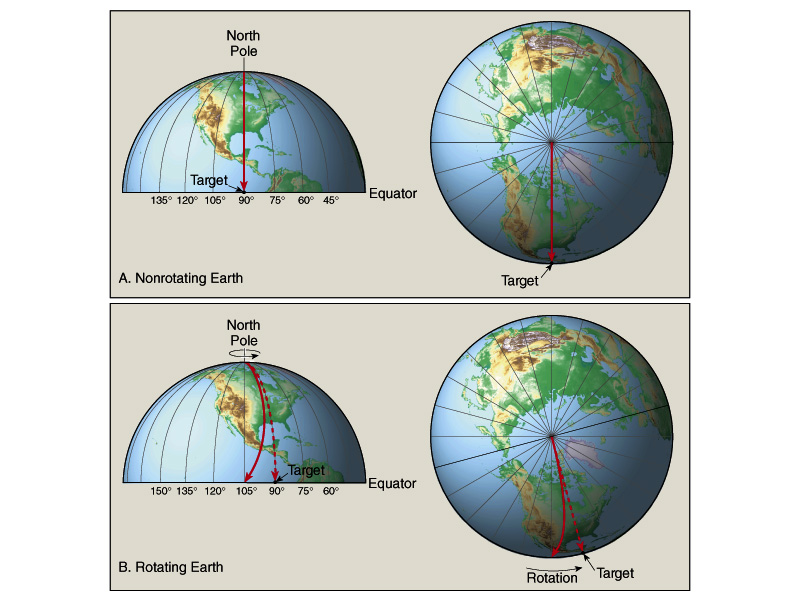 N. Hemisphere =
Hook right

S. Hemisphere =Hook left
Coriolis
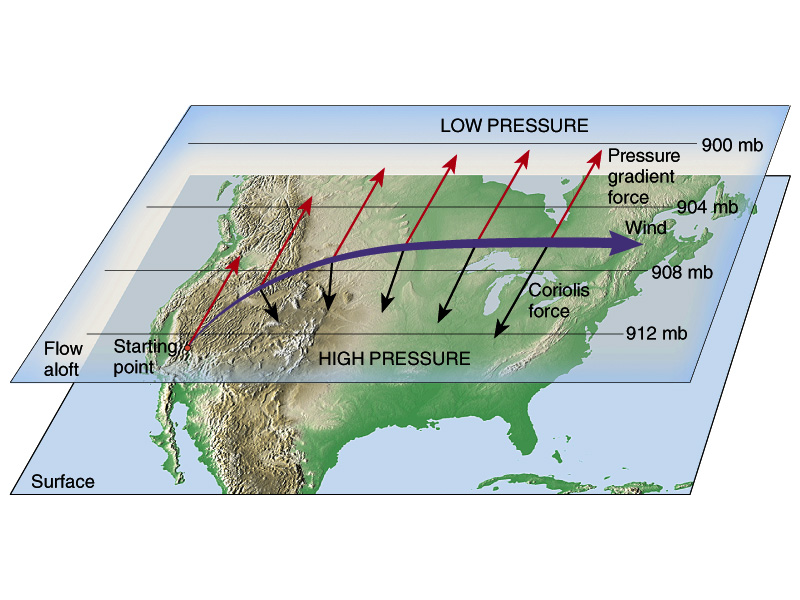 Isobars / Air flow / Coriolis
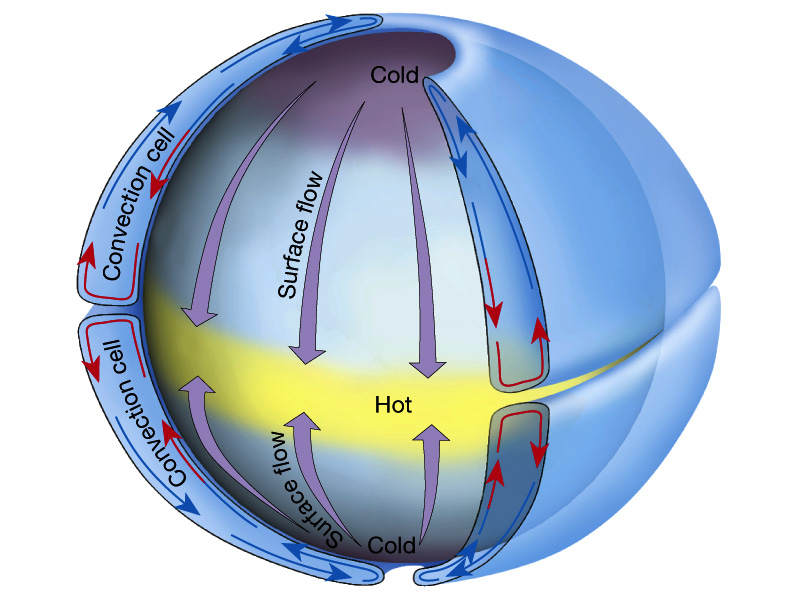 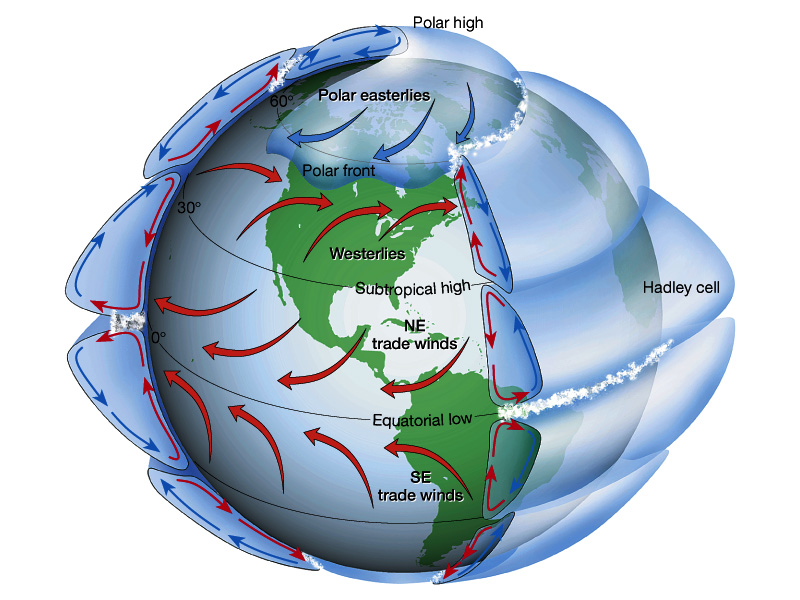 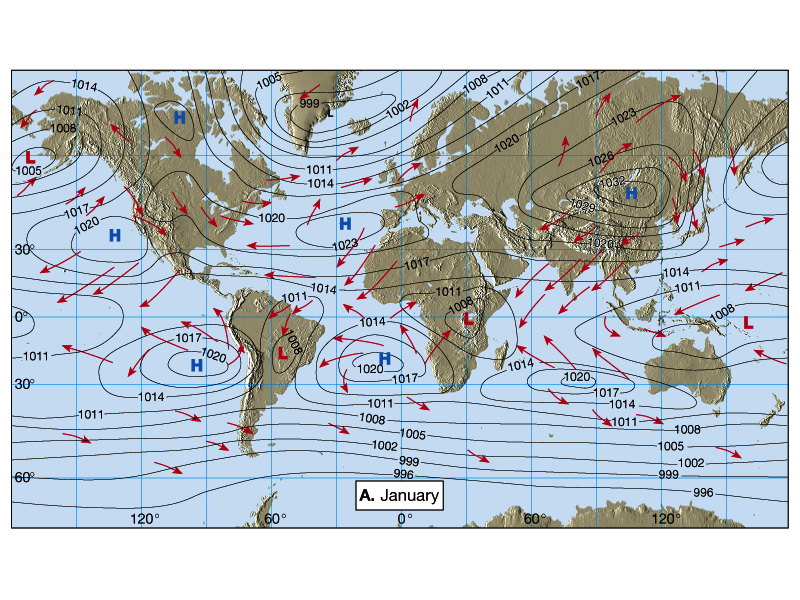 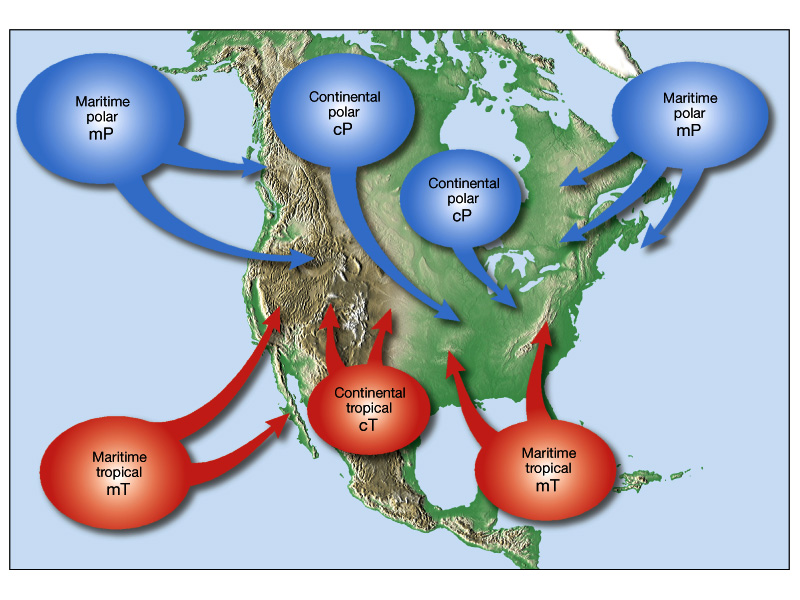 Sources of Air / Air Masses
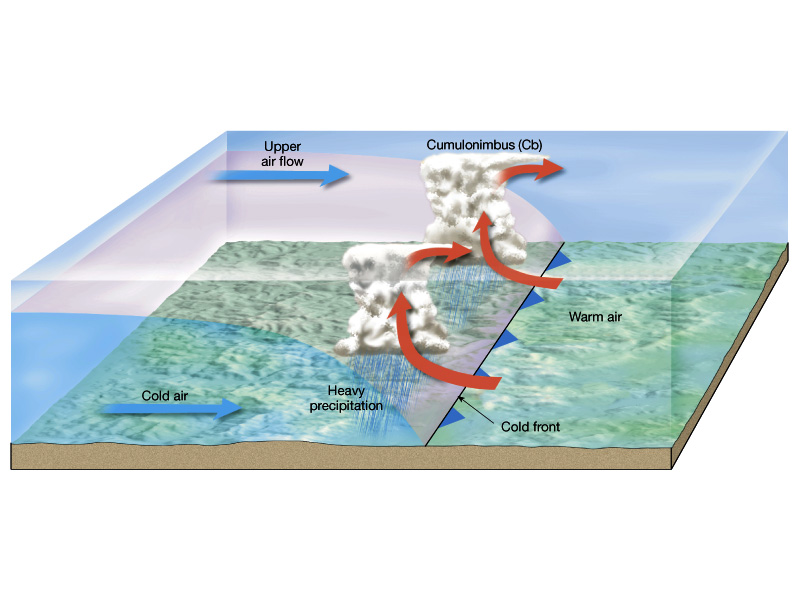 Cold Front Weather
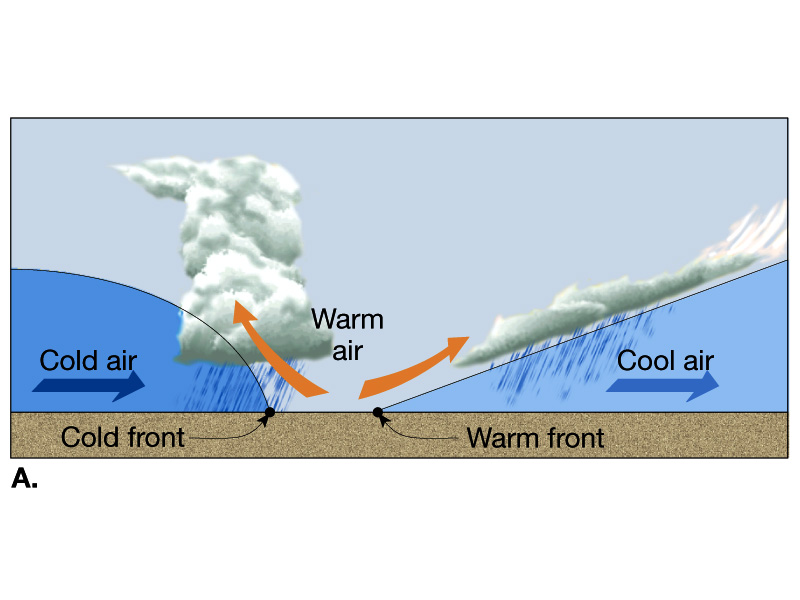 Impending Occluded Front
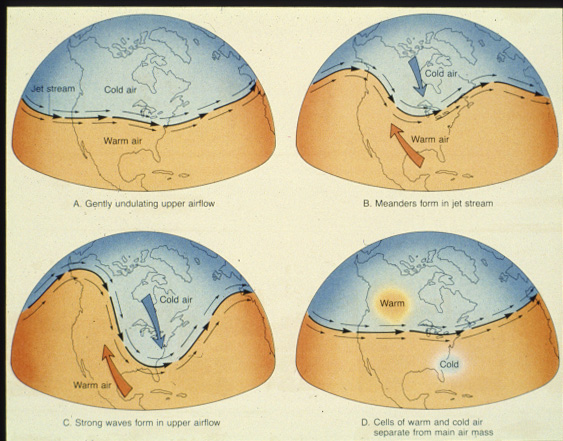 Effect of Jetstream on U.S. weather
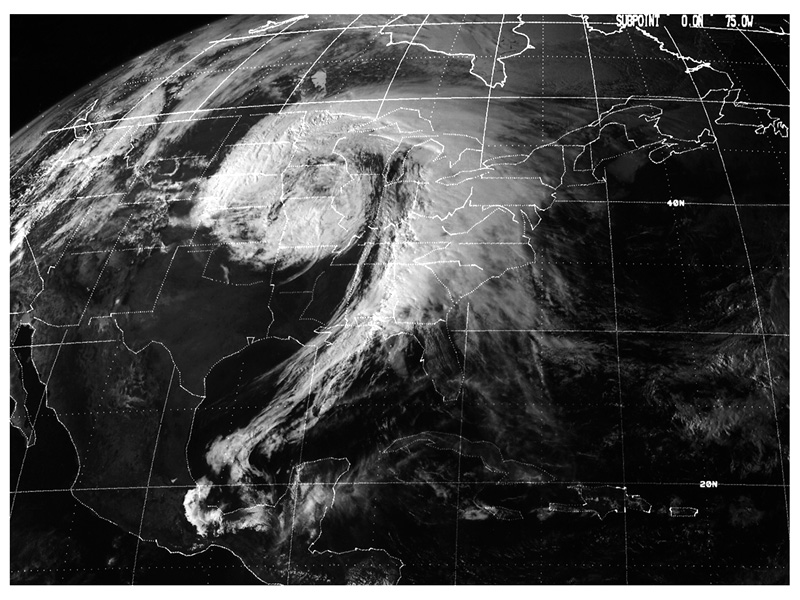 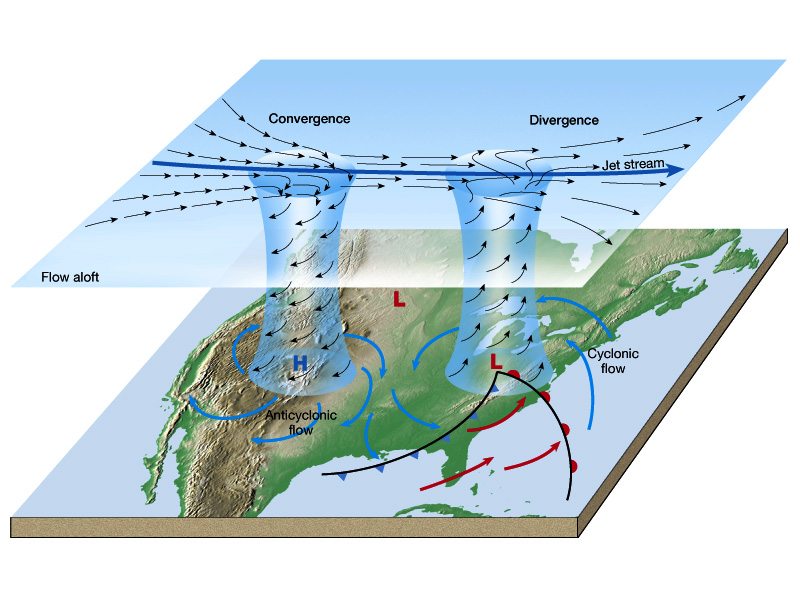